The world’s largest media has no content, the world’s largest hotel has no rooms, and the world’s largest transportation company has no vehicles ....... how will the world’s educational institutions look in the future? Will they have classrooms? Will they have teachers? (SingularityU Copenhagen)

Hvad handler Learning Analytics om? 
Big Data og Adaptiv Læring


Helle Rootzen - @hellehero
Professor in Learning Technology and Digitalization and 
Head of learnT DTU - Centre for Digital Learning Technology
DTU Compute
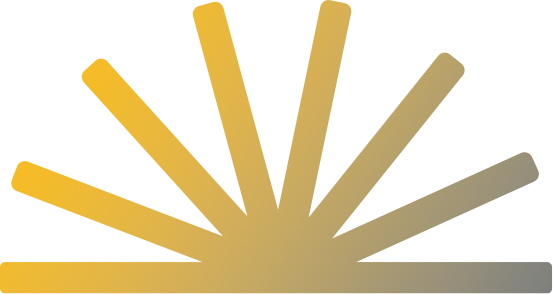 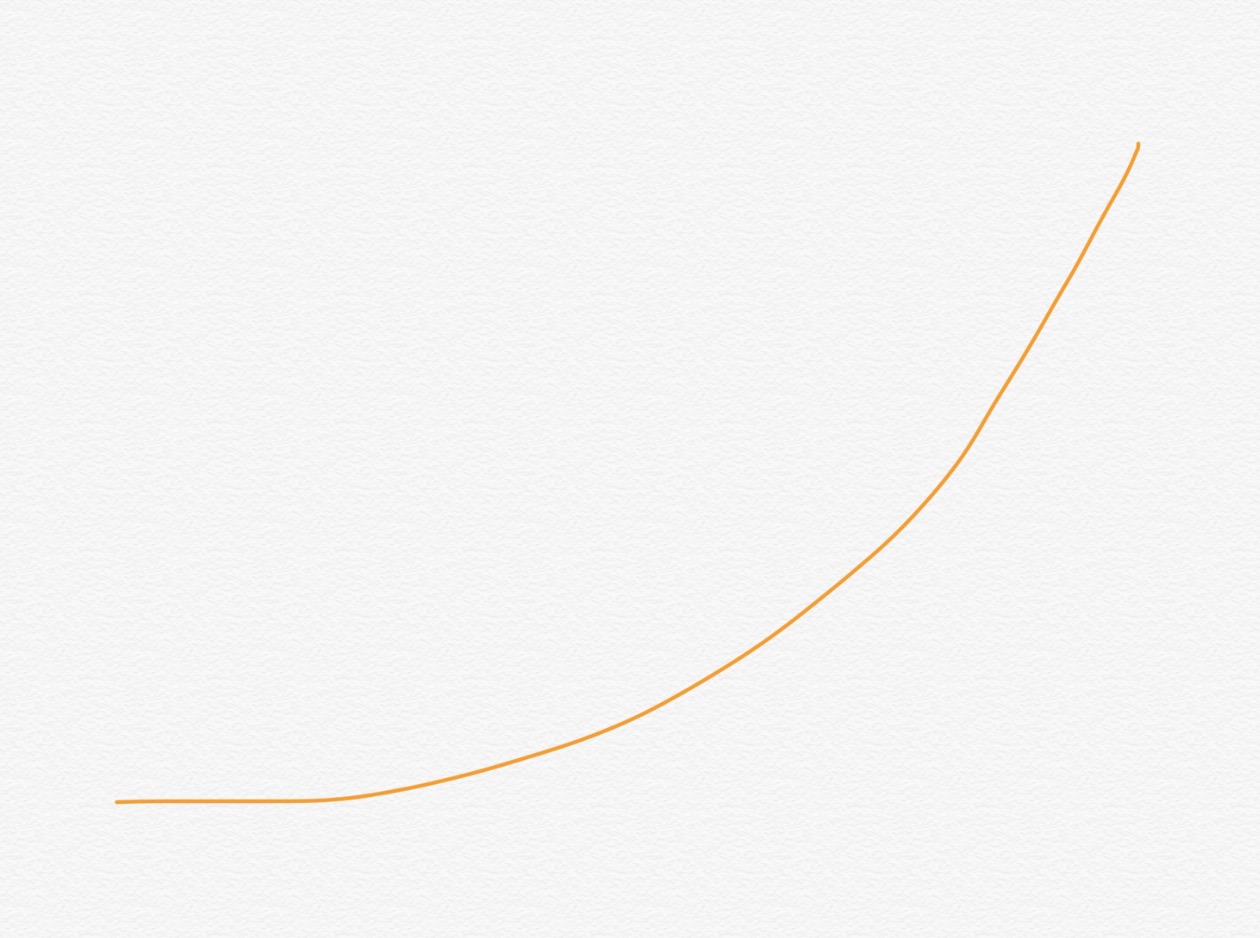 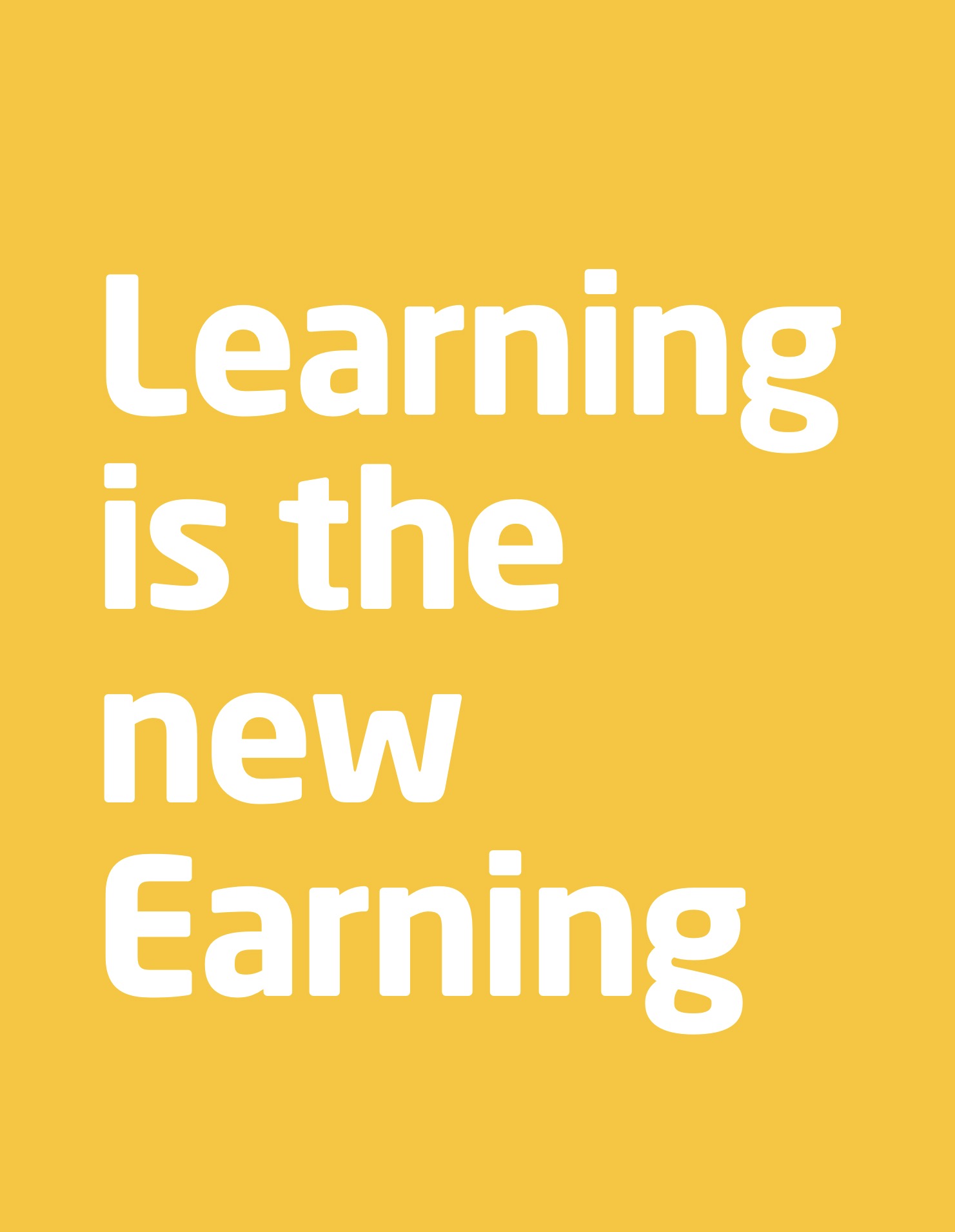 We live in the most exiting time ever .......
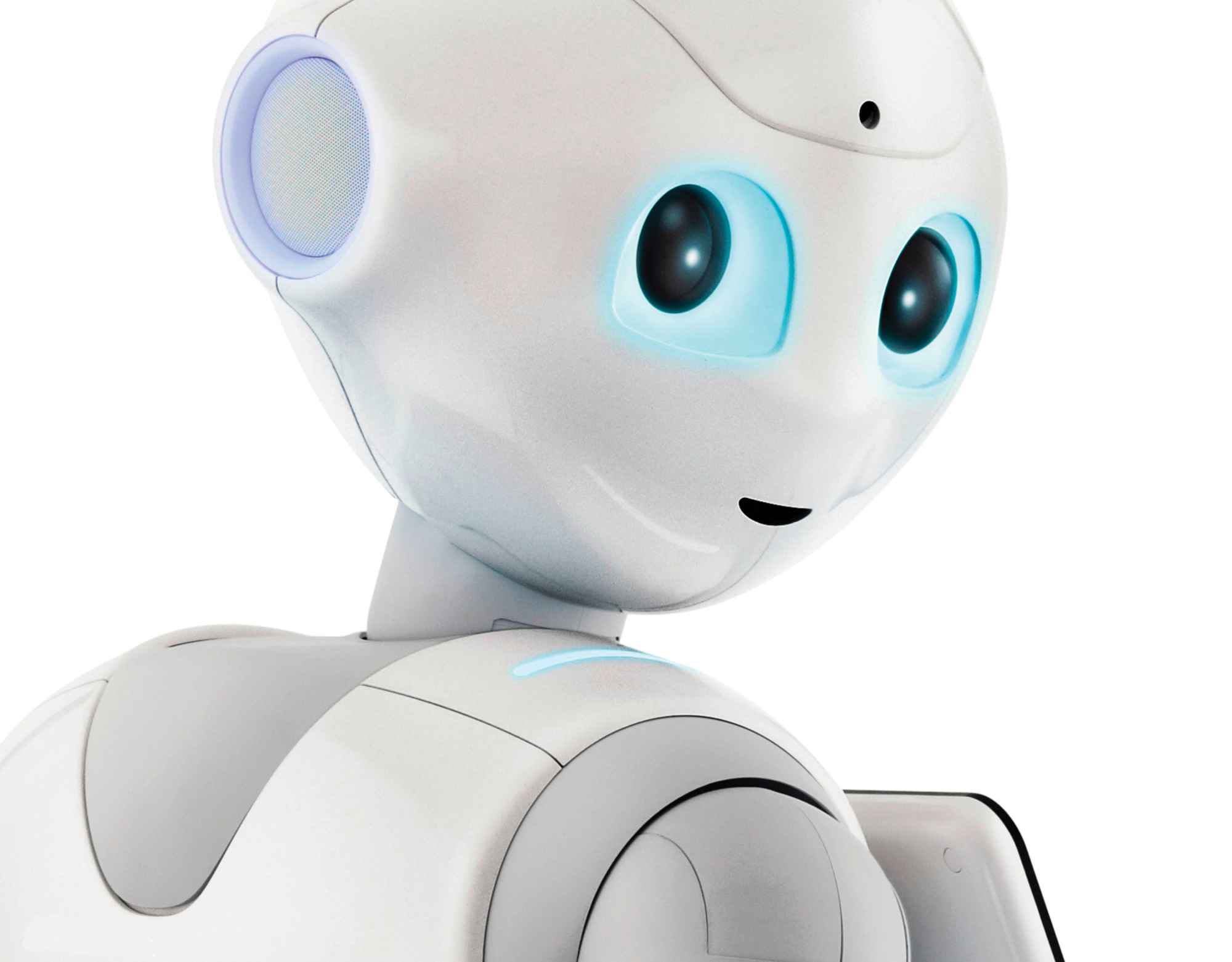 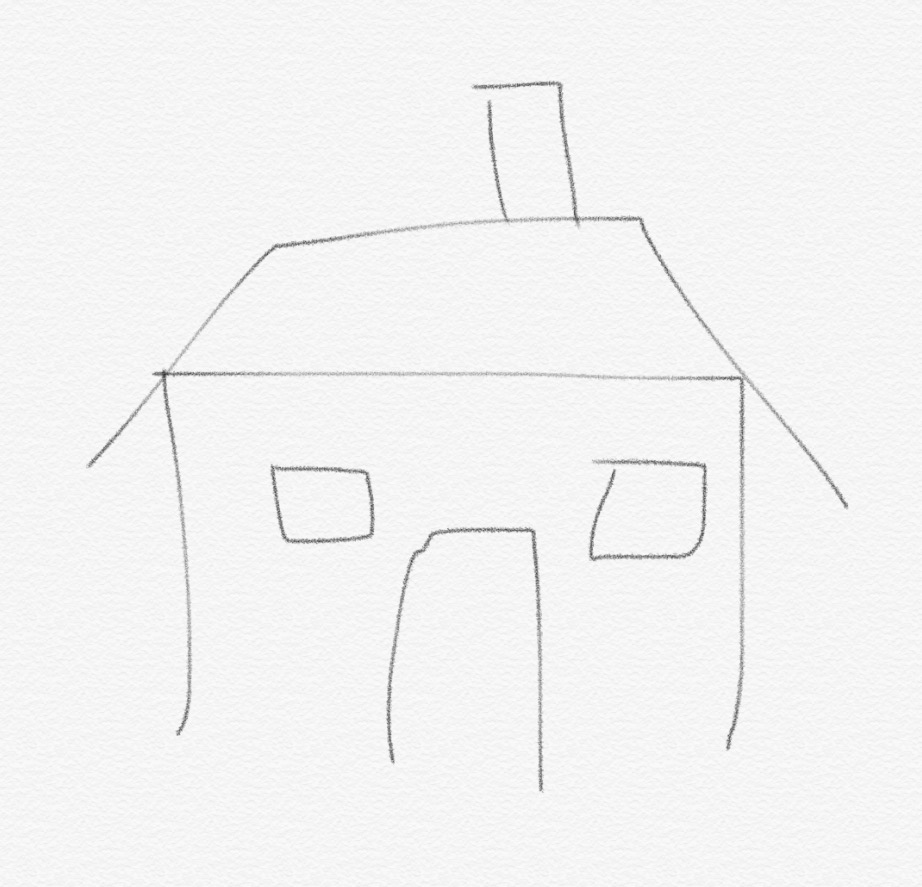 Everybody, from schools through universities to companies and organizations - need the right learning technology at the right time
Fremtidens digitale læringsteknologi - 
nogle tendenser
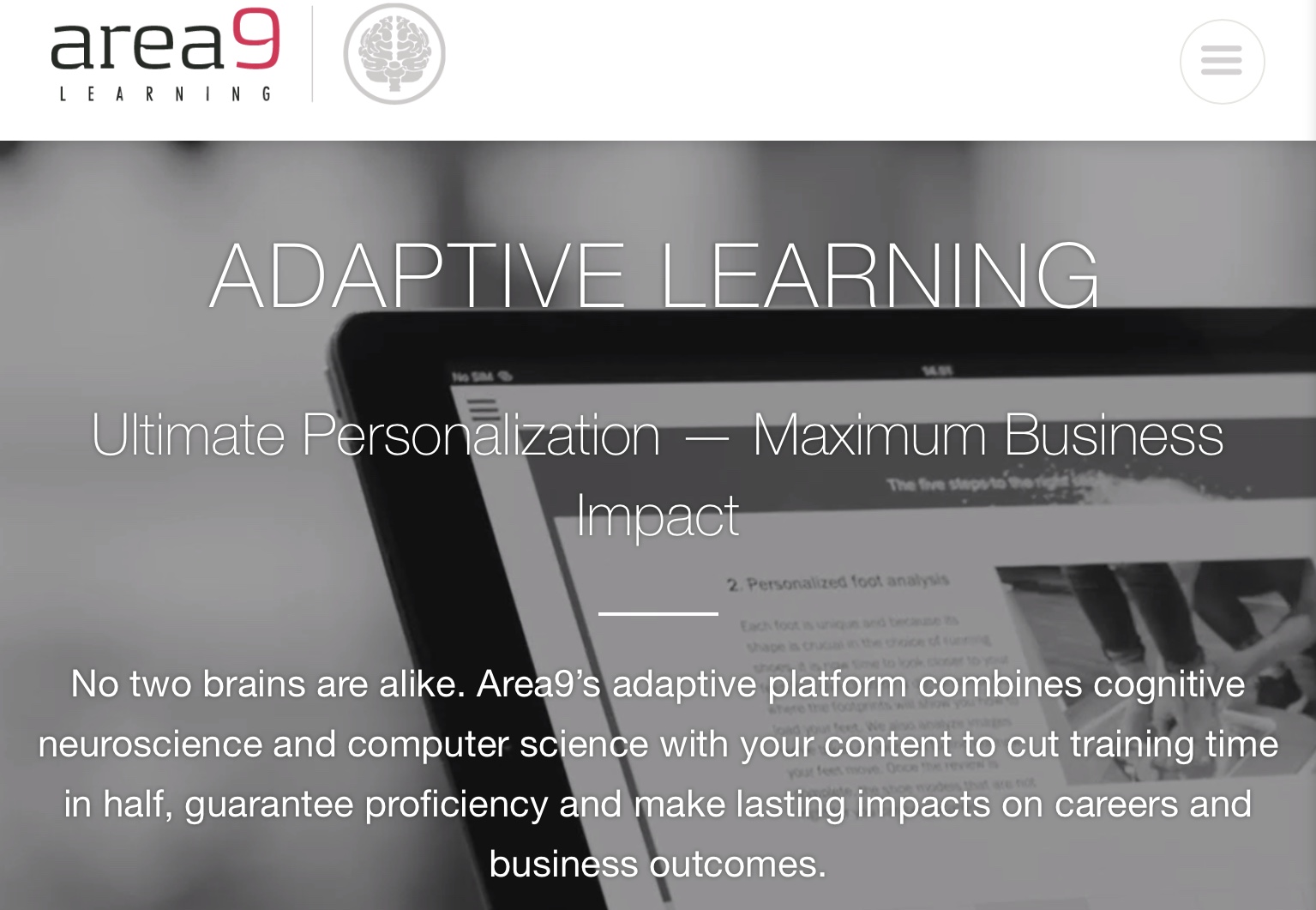 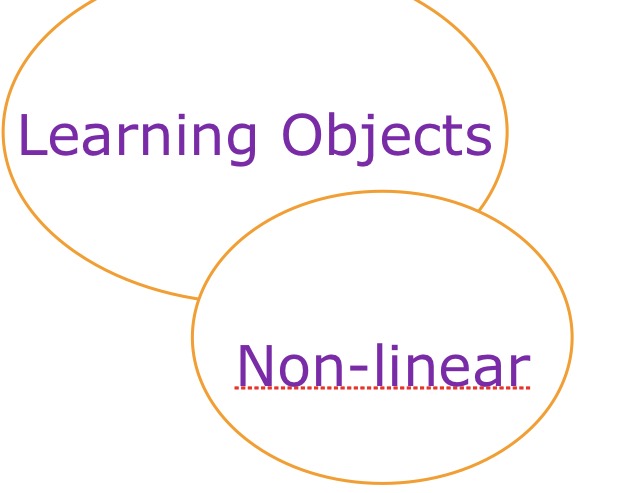 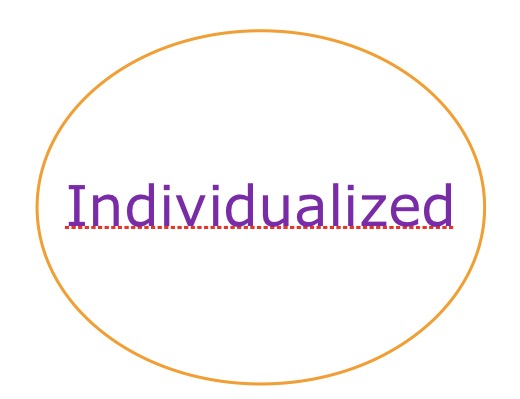 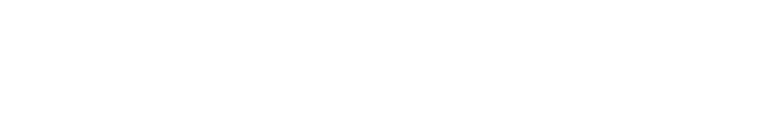 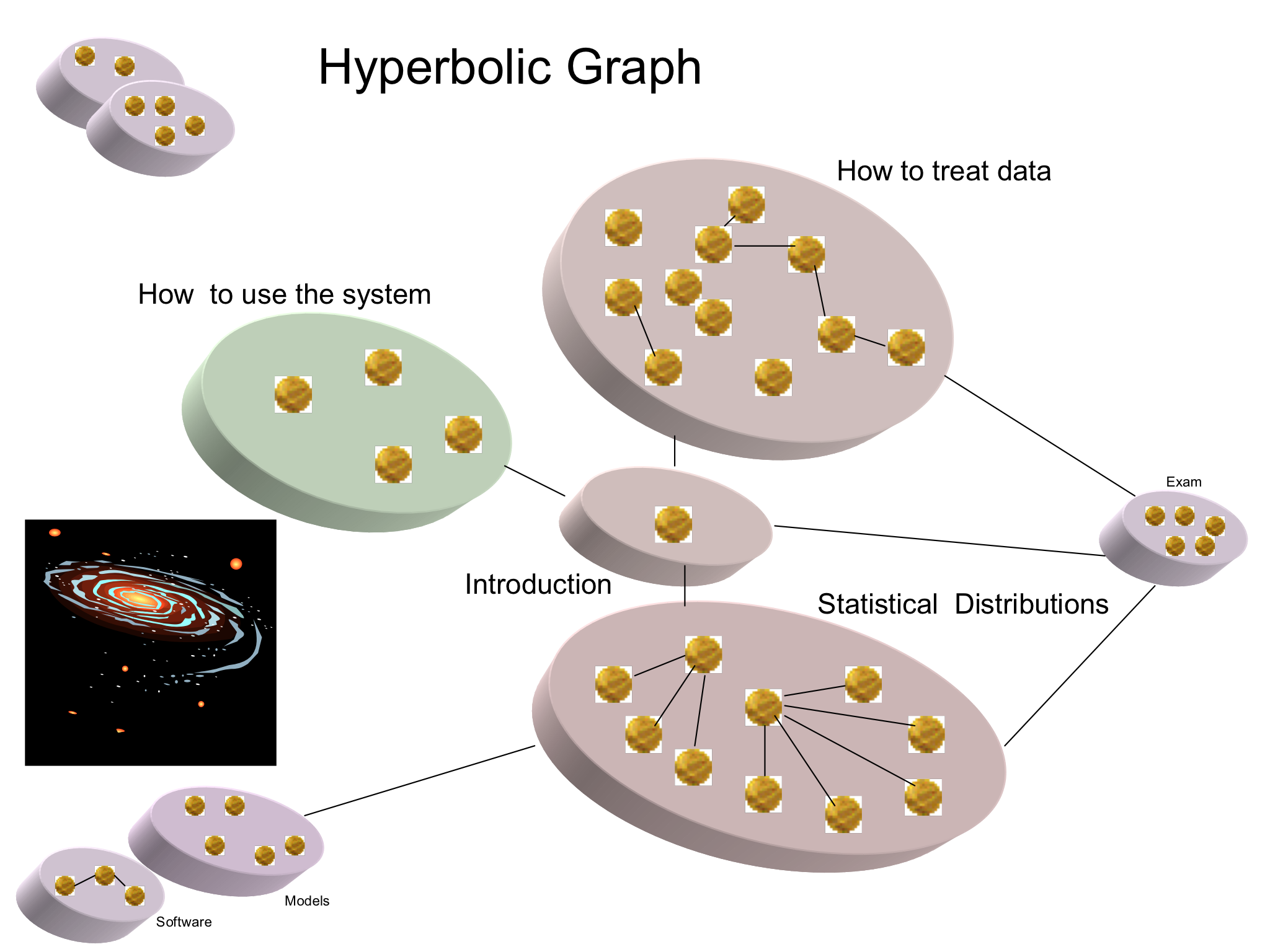 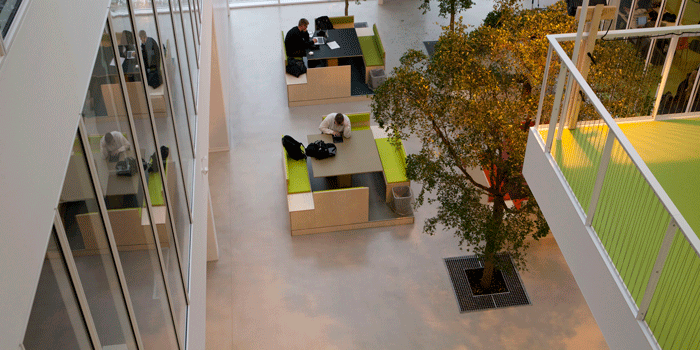 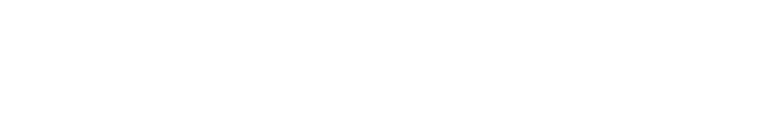 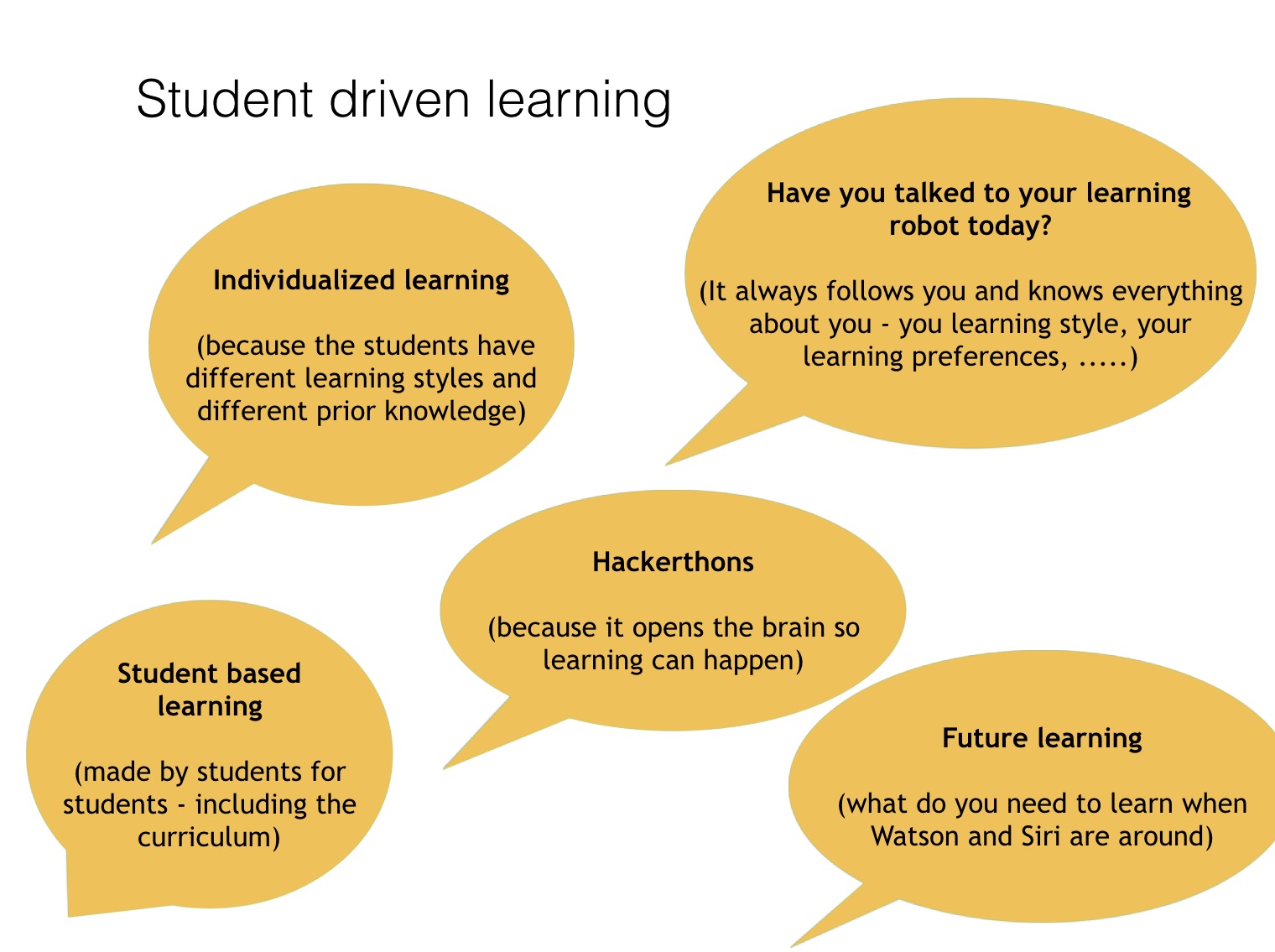 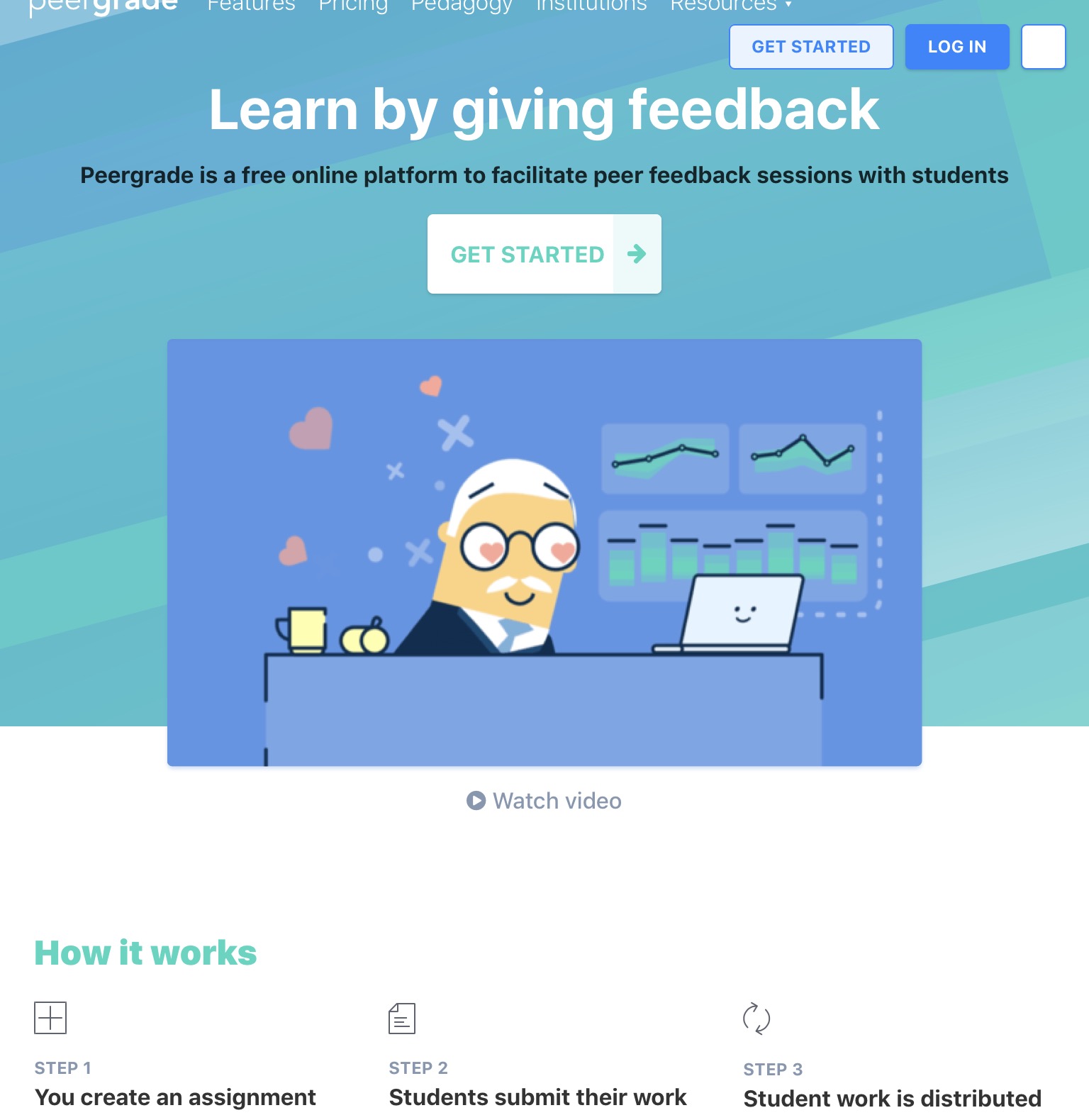 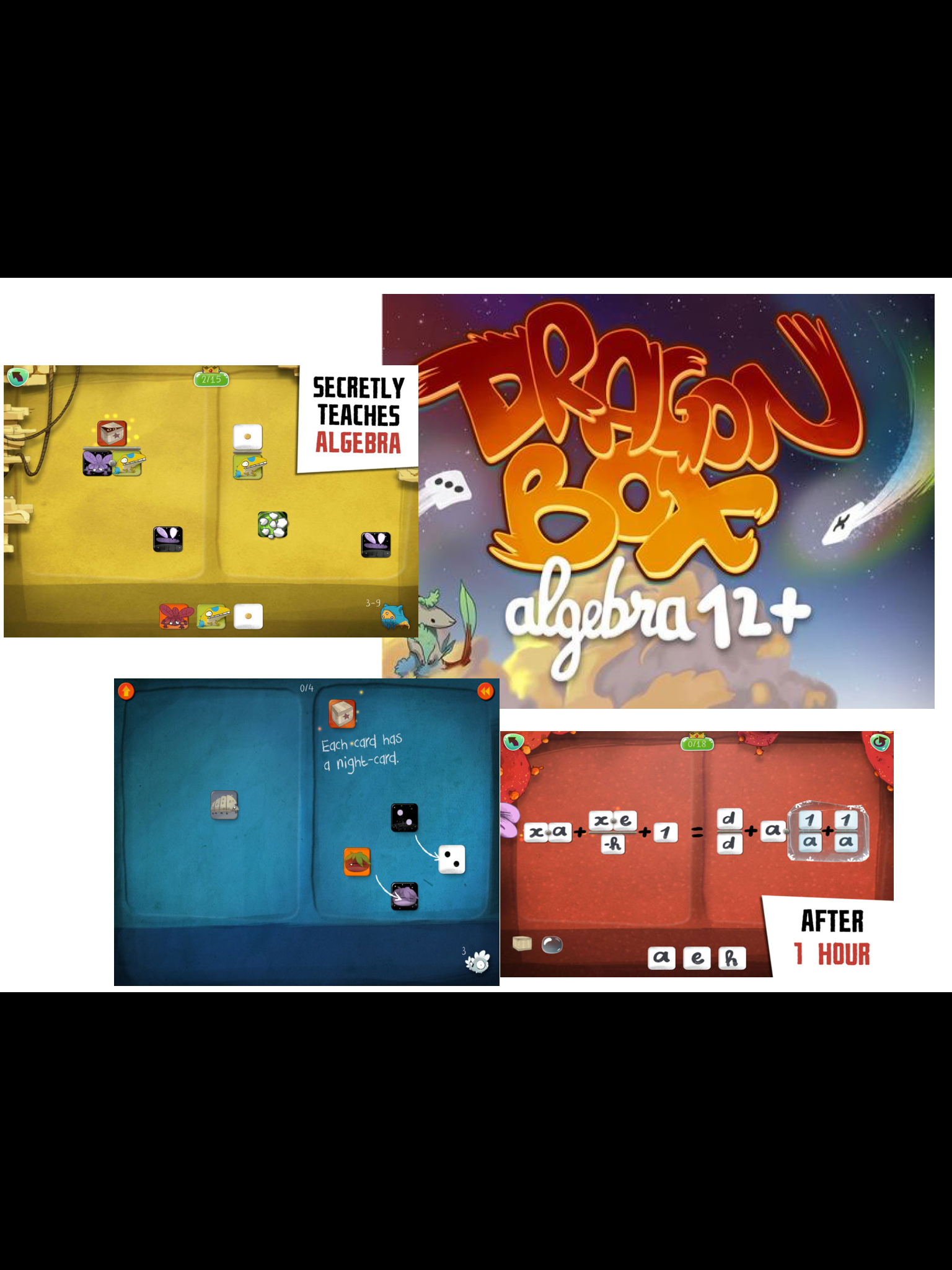 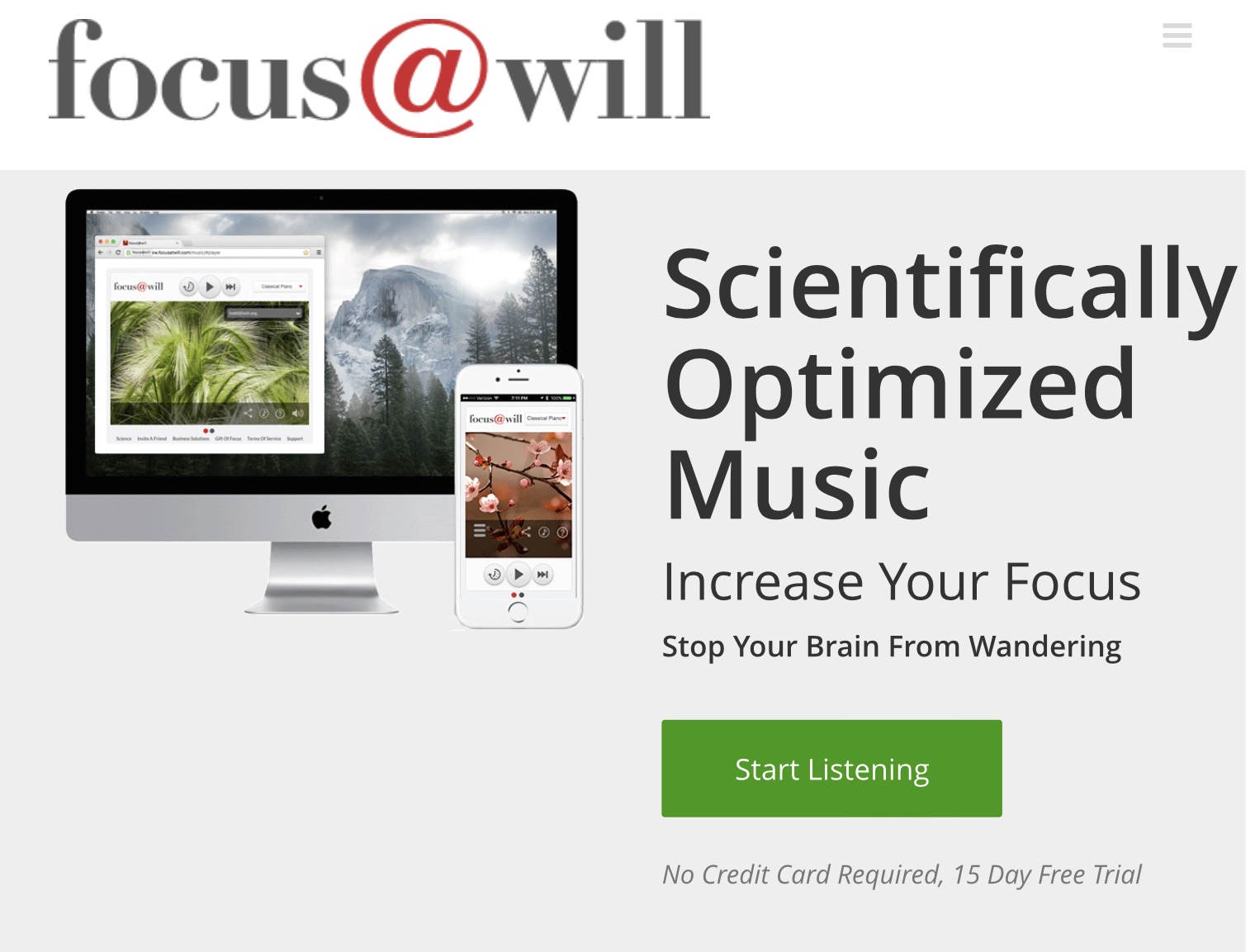 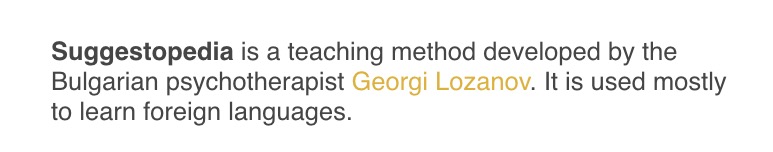 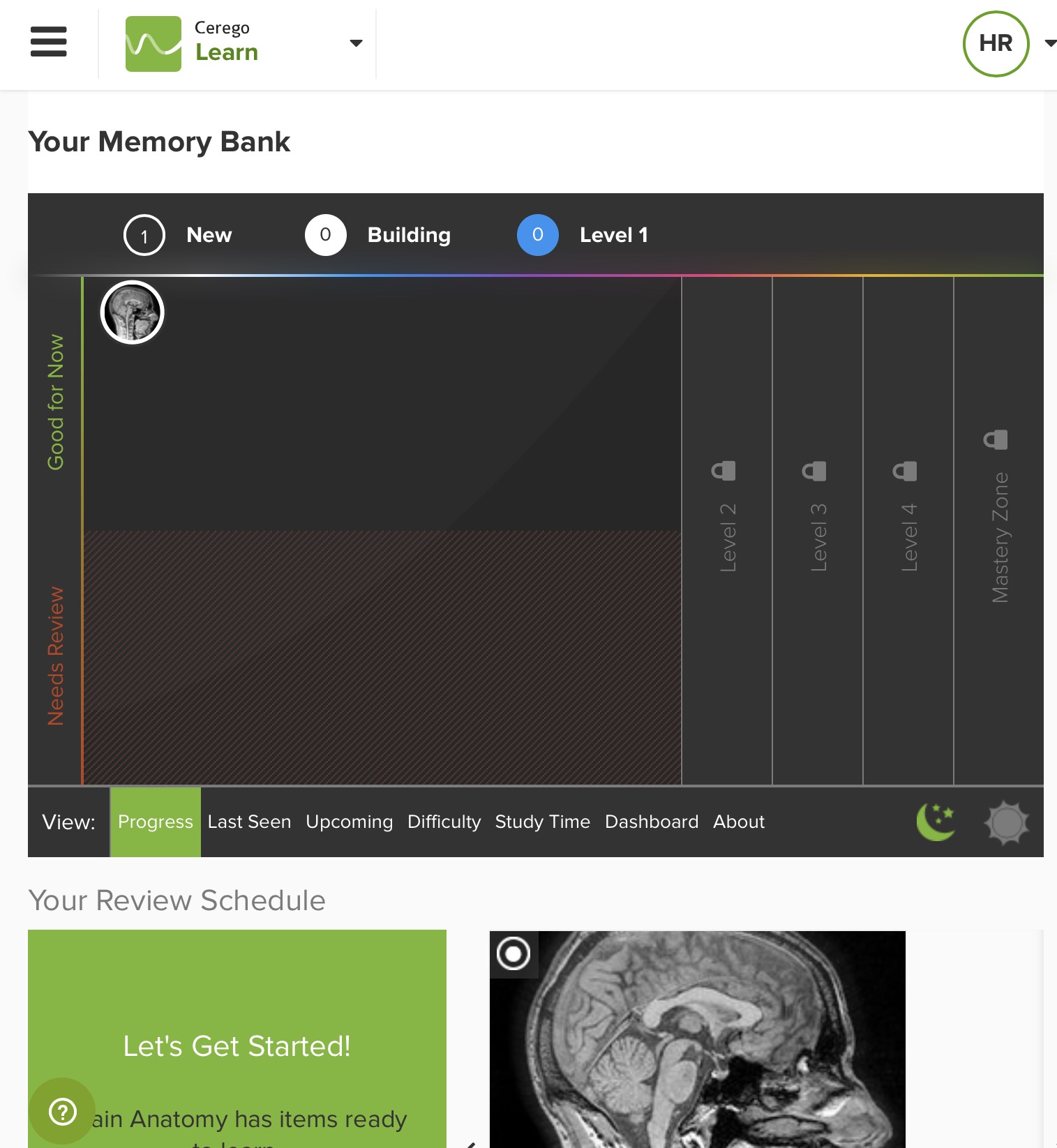 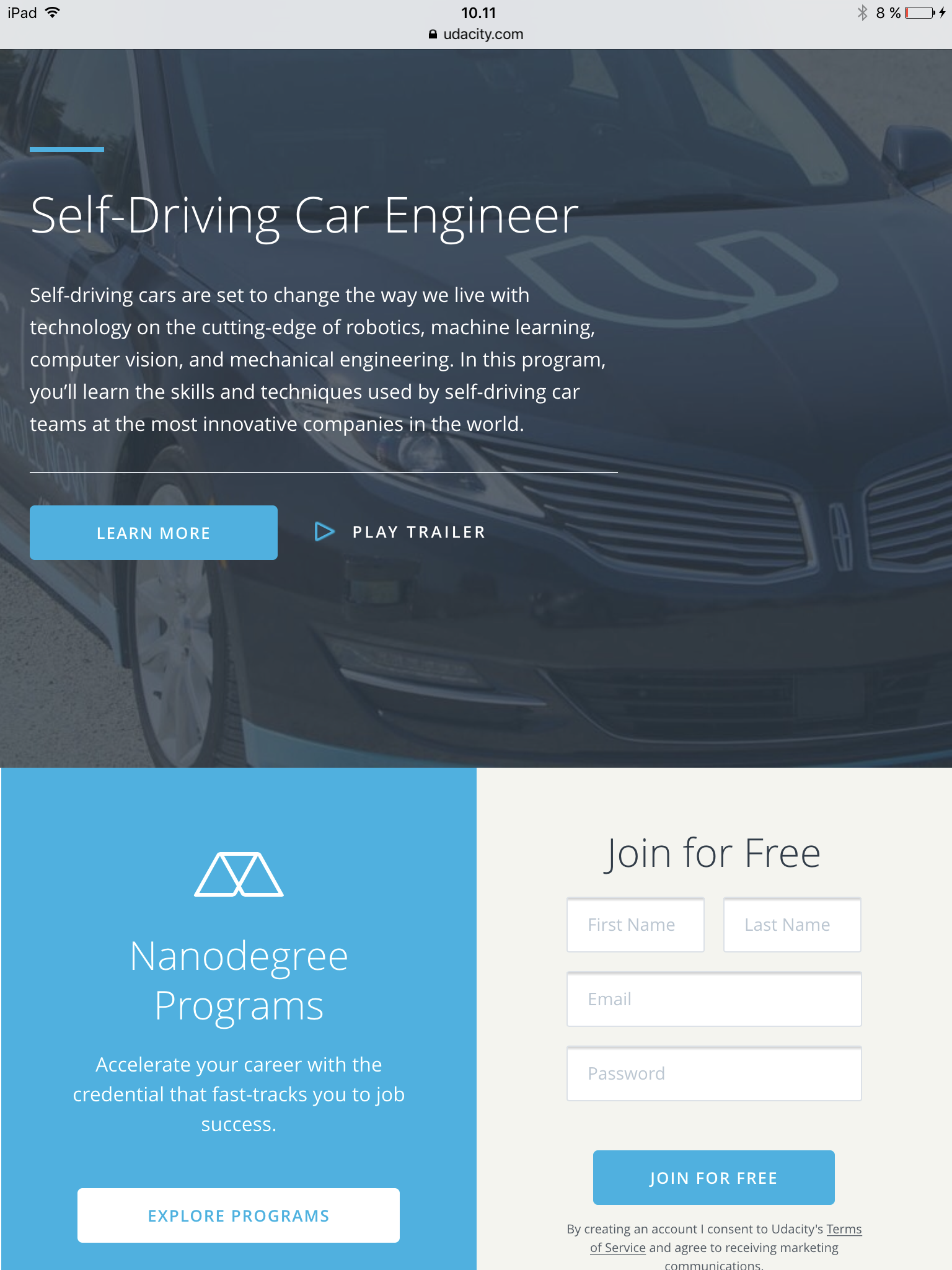 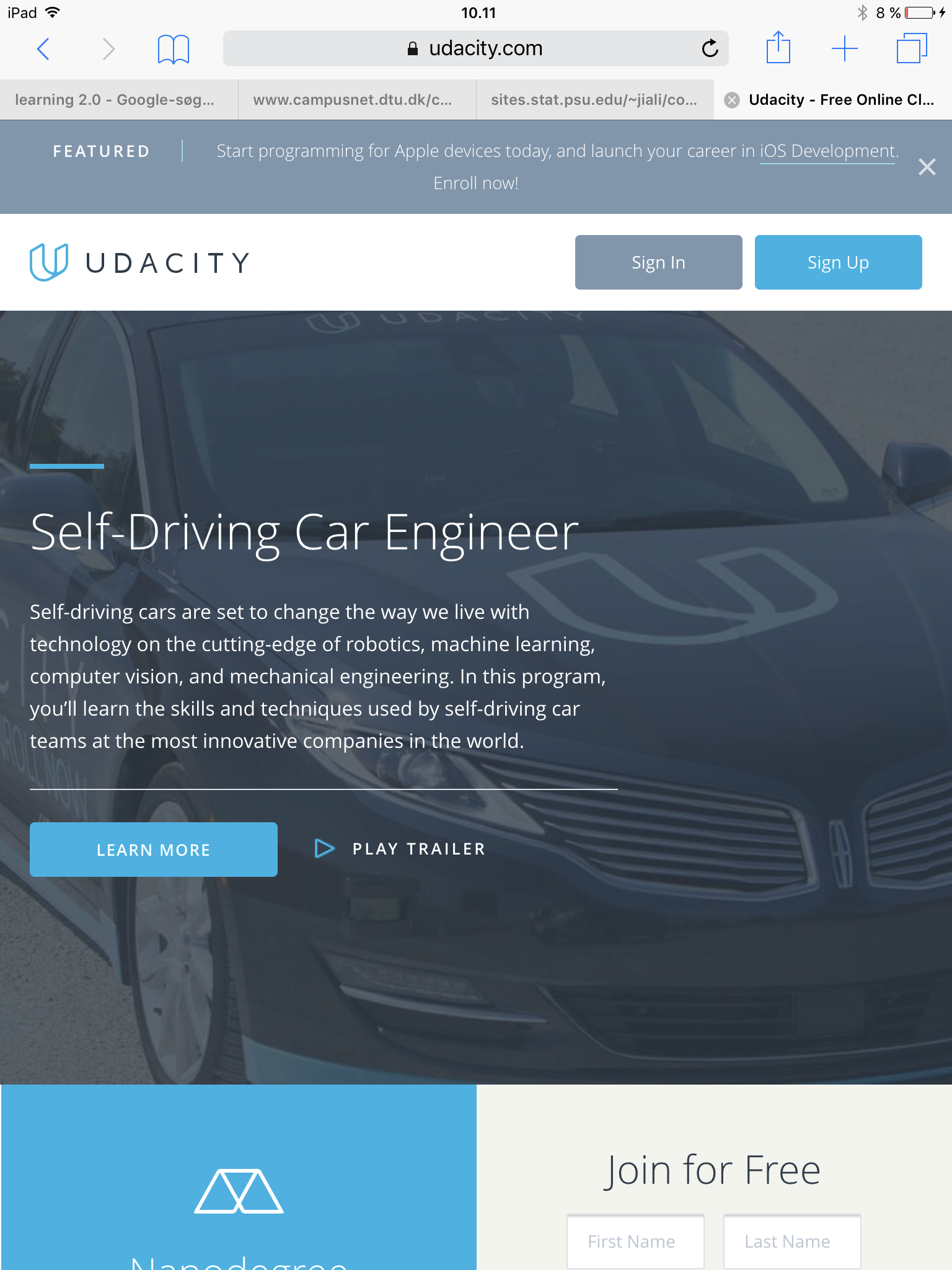 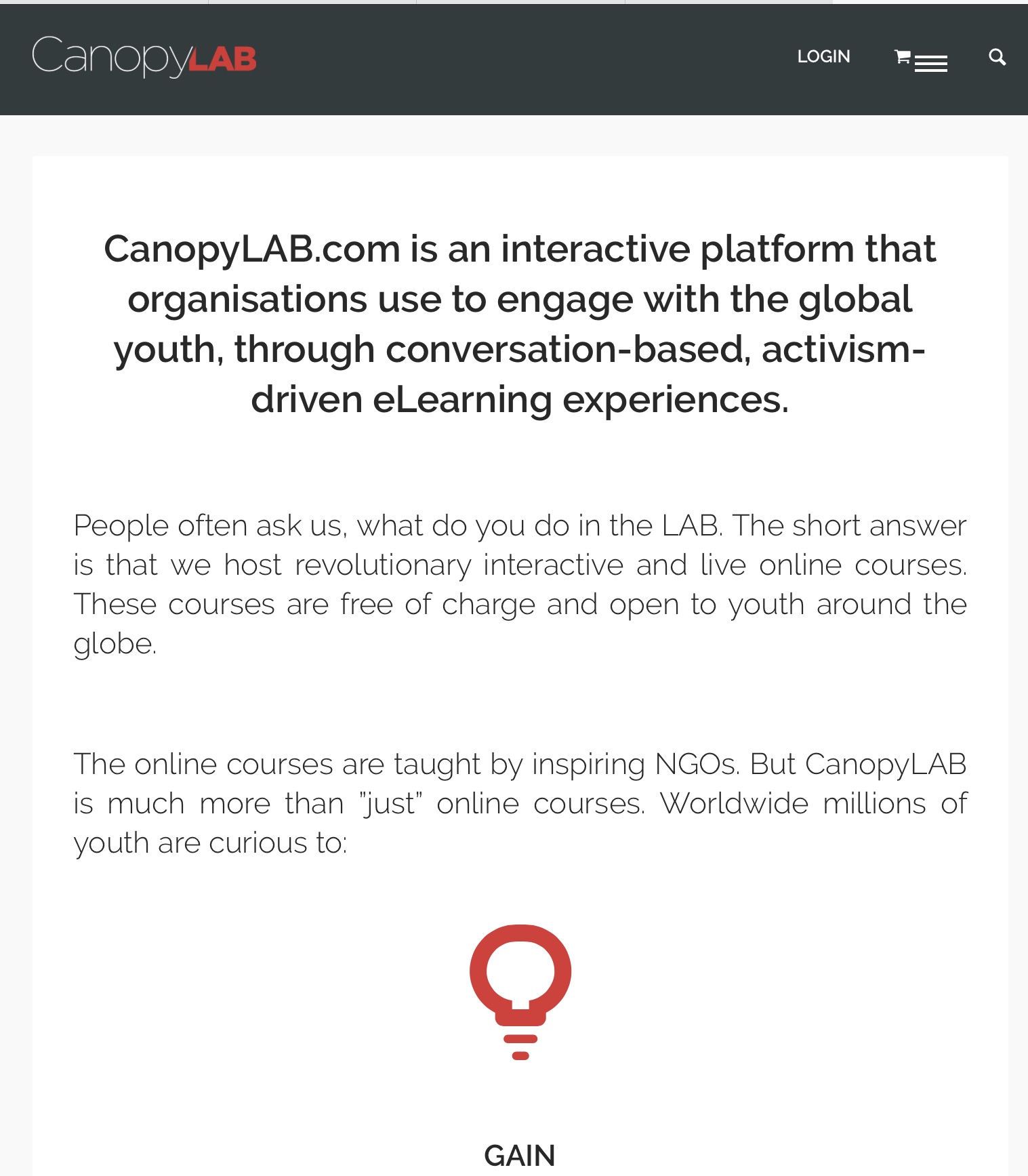 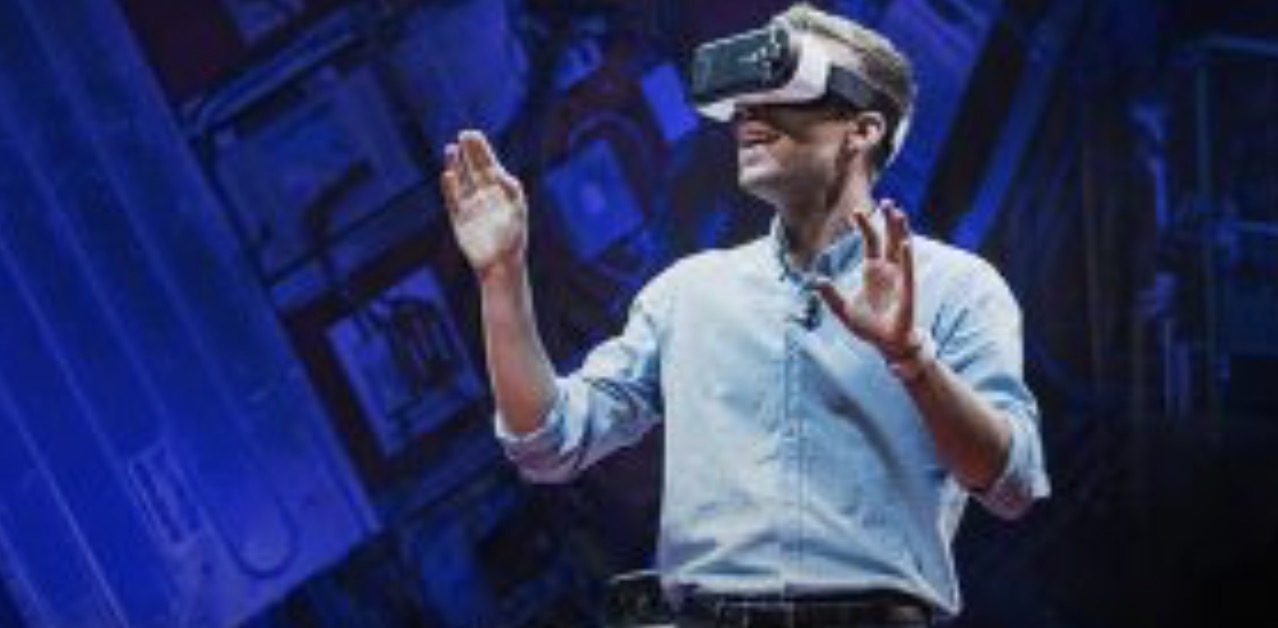 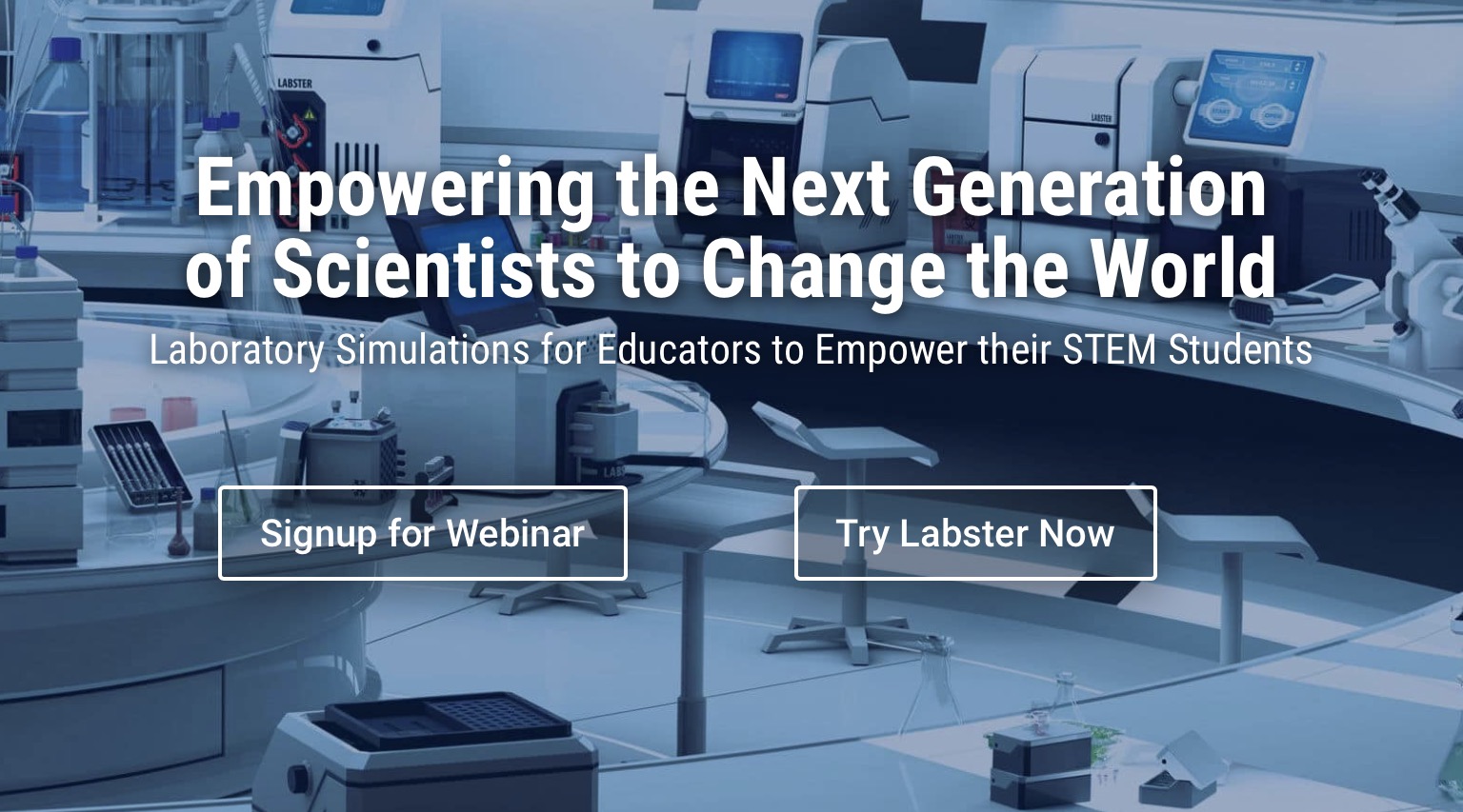 LA og EDM
Learning Analytics

Learning analytics is the measurement, collection, analysis and reporting of data about learners and their contexts, for purposes of understanding and optimizing learning and the environments in which it occurs. A related field is educational data mining.

https://en.m.wikipedia.org/wiki/Learning_analytics
Educational Data Mining

Educational data mining describes a research field concerned with the application of data mining, machine learning and statistics to information generated from educational settings (e.g., universities and intelligent tutoring systems). 

https://en.m.wikipedia.org/wiki/Educational_data_mining
Formål med data

Validere et stykke læringsteknologi, en undervisningsmetode, ...... Evidens, kvantitativ/kvalitativ

Give information til elever, lærere, skole, kommune, ministerium, virksomhed

Forbedre et stykke læringsteknologi, en undervisningsmetode

Eksperimentere med et stykke læringsteknologi, en undervisningsmetode
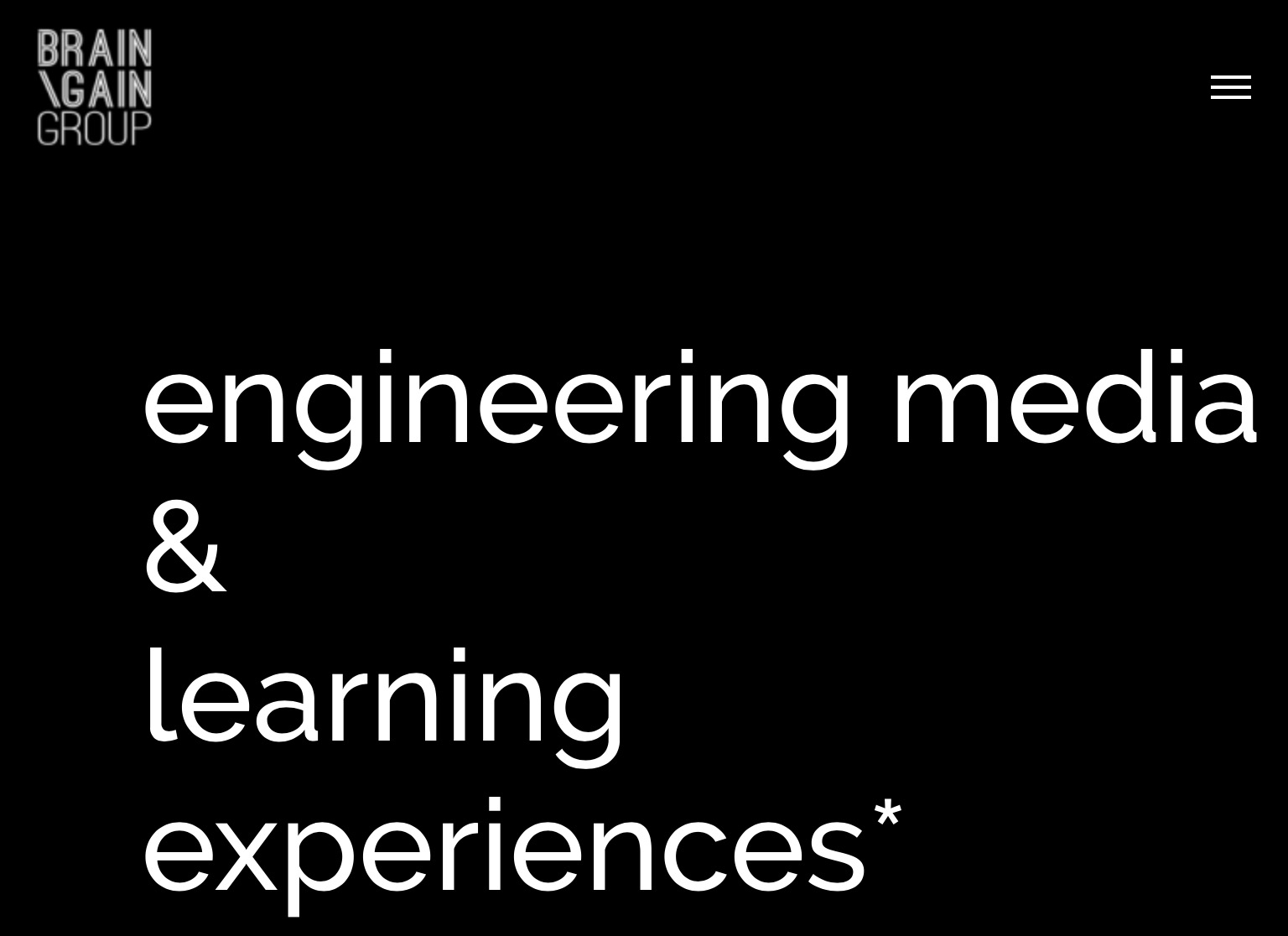 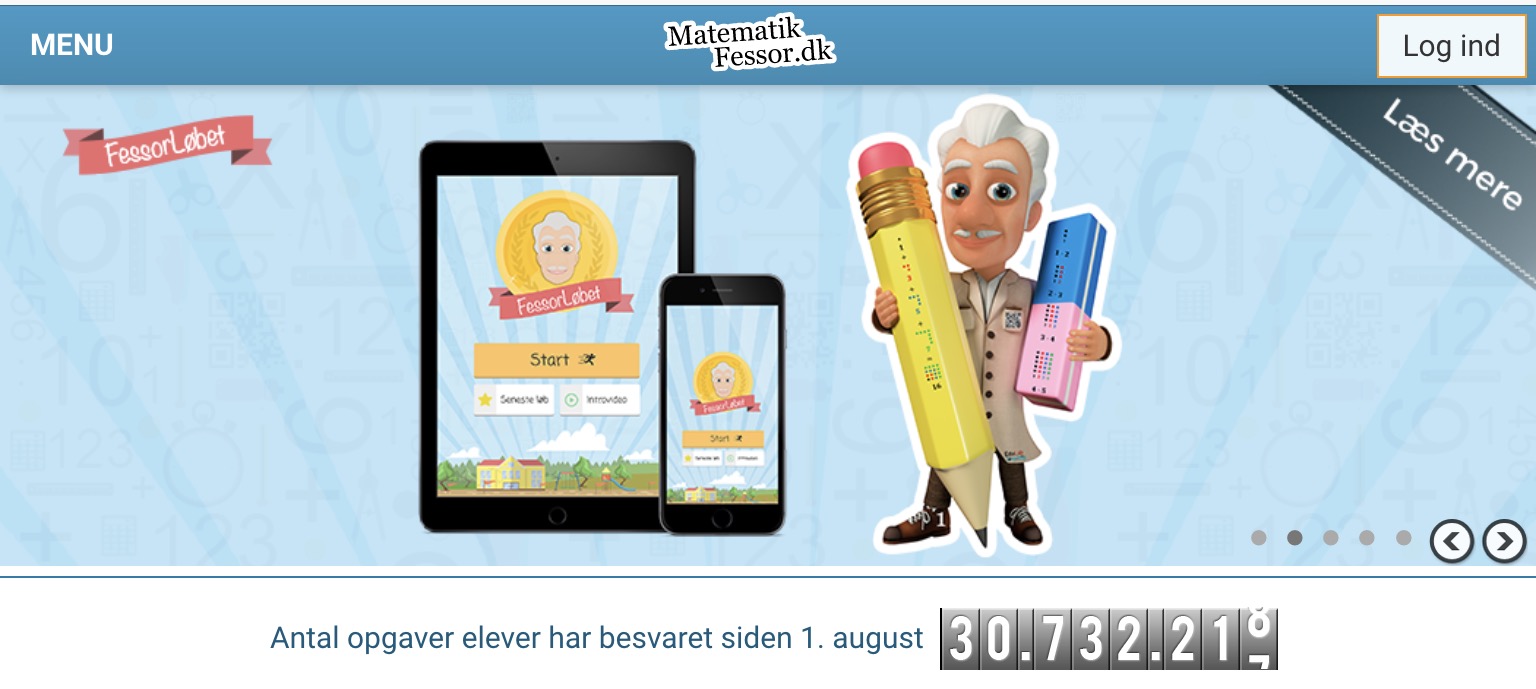 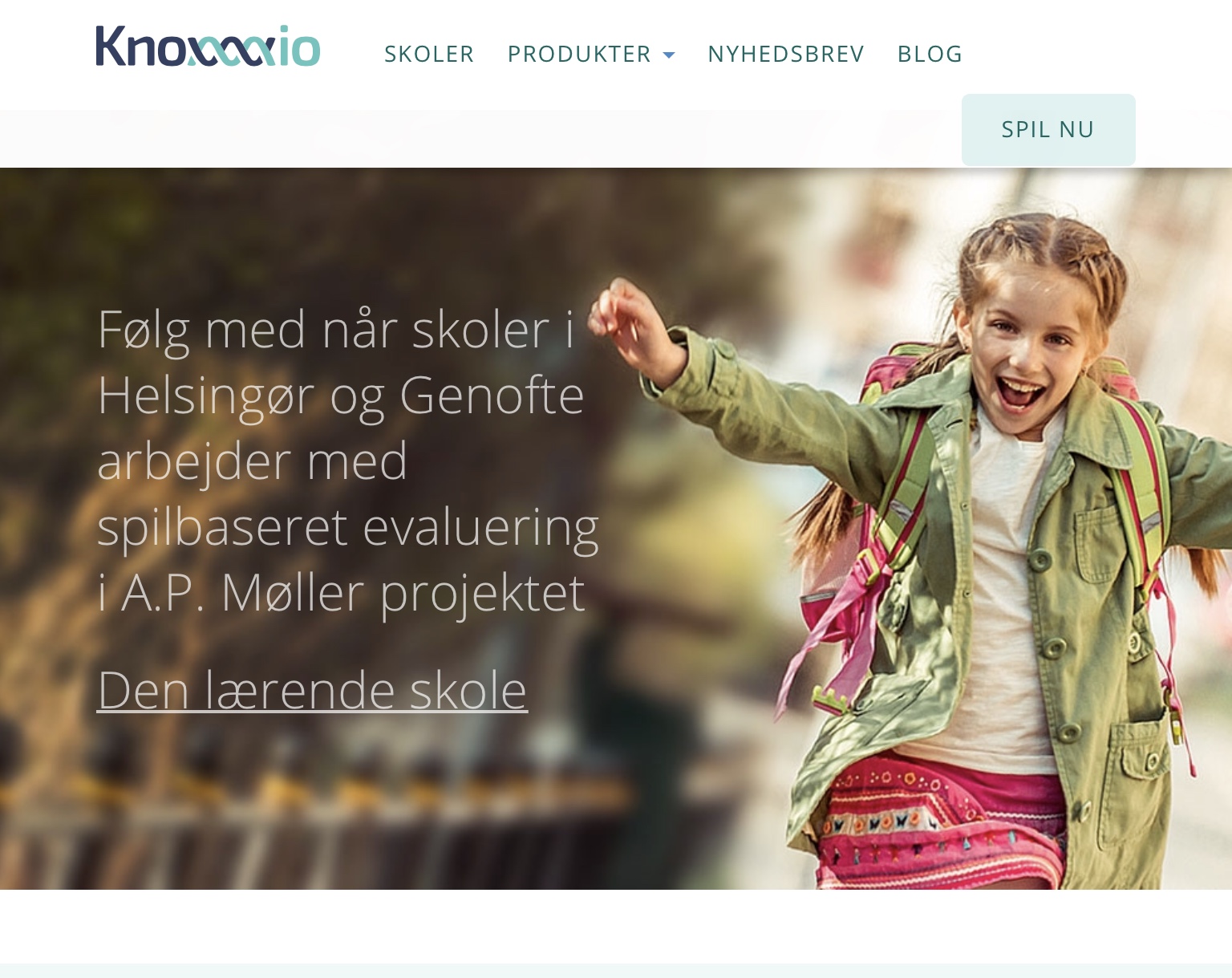 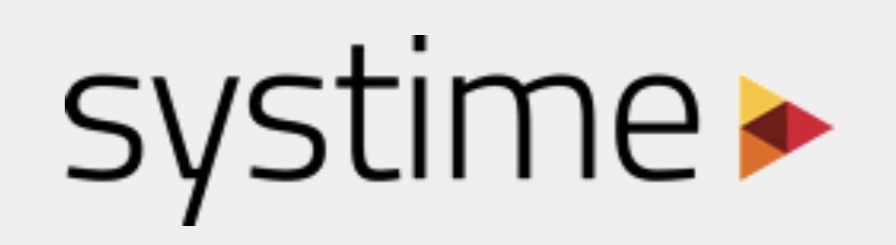 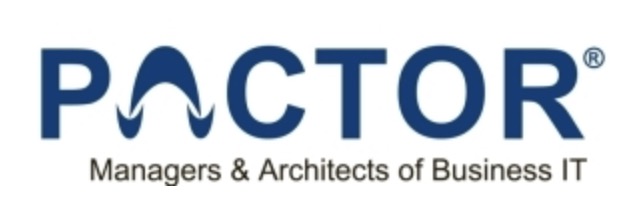 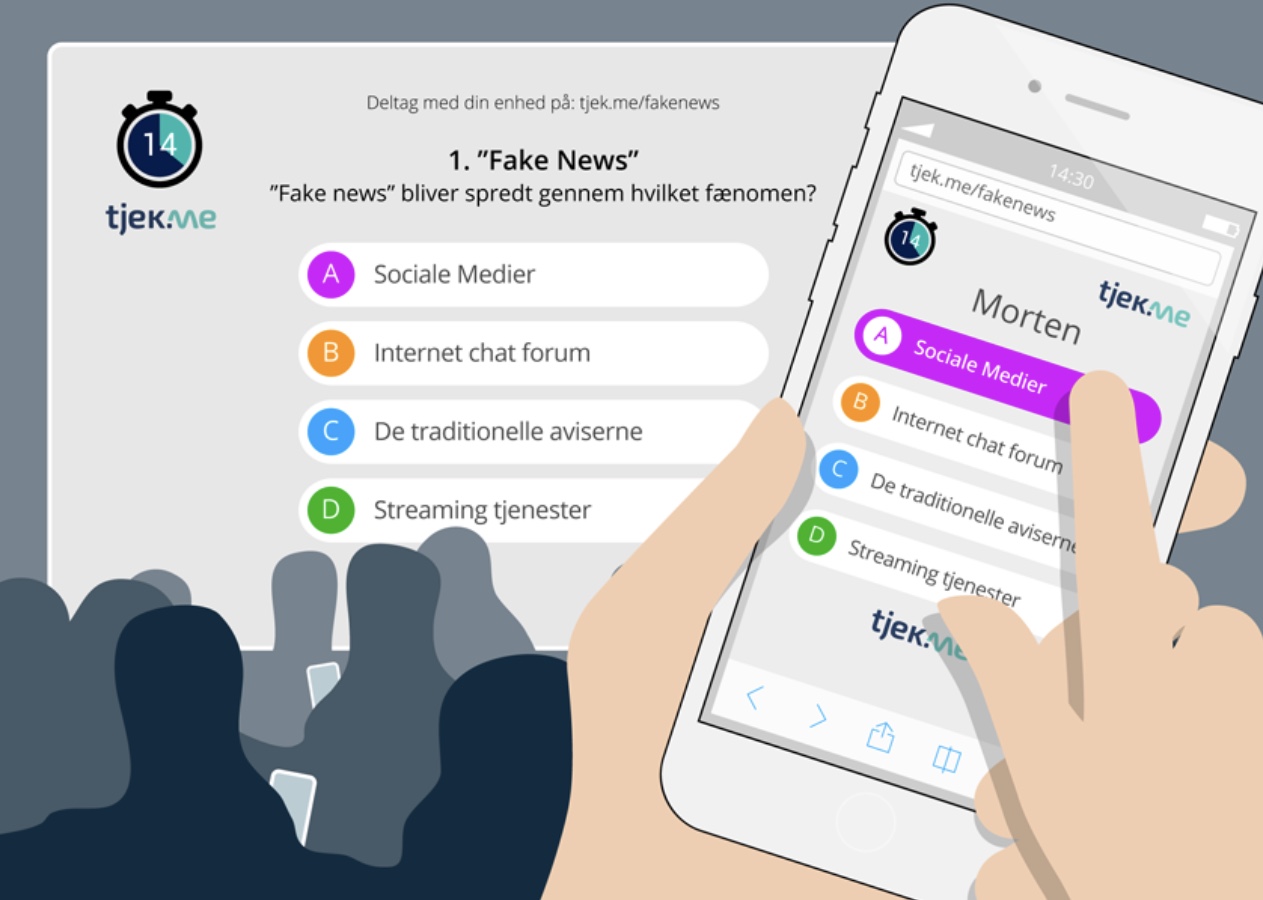 Big data in Learning
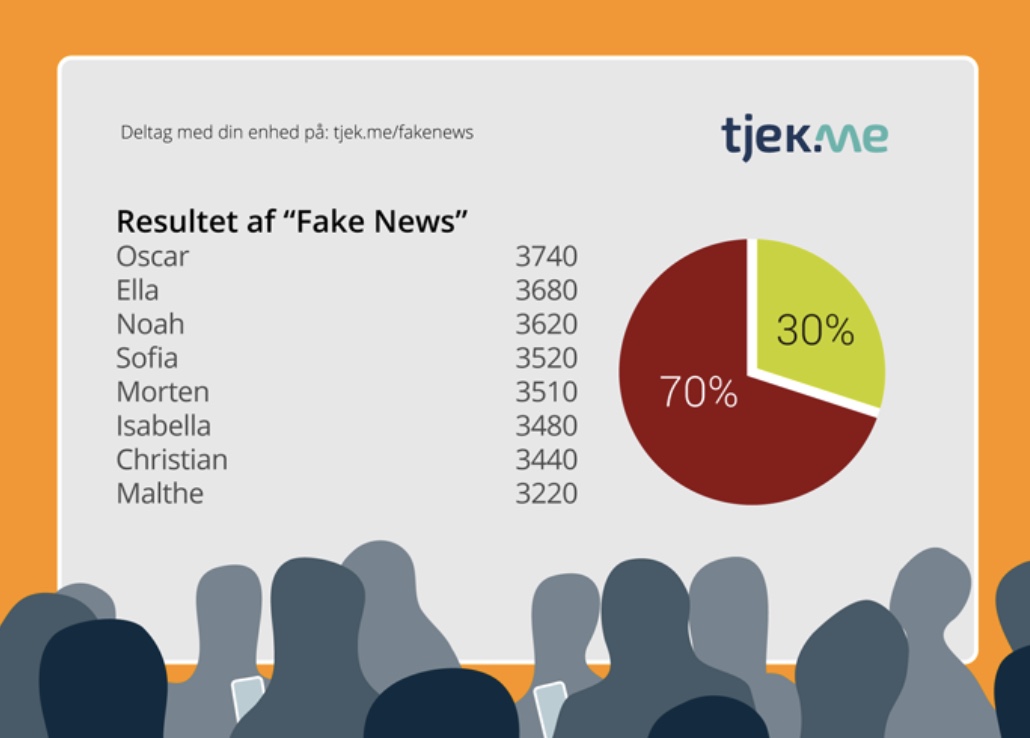 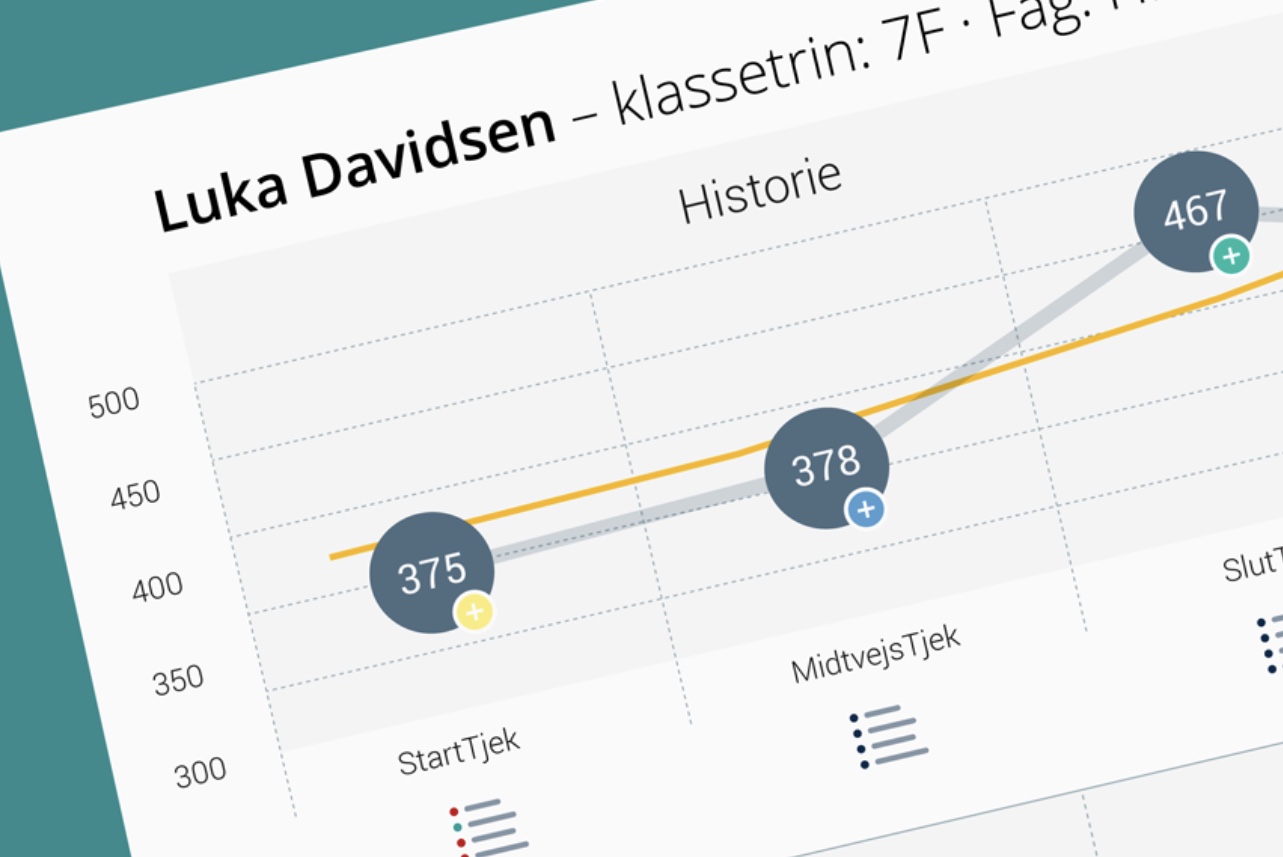 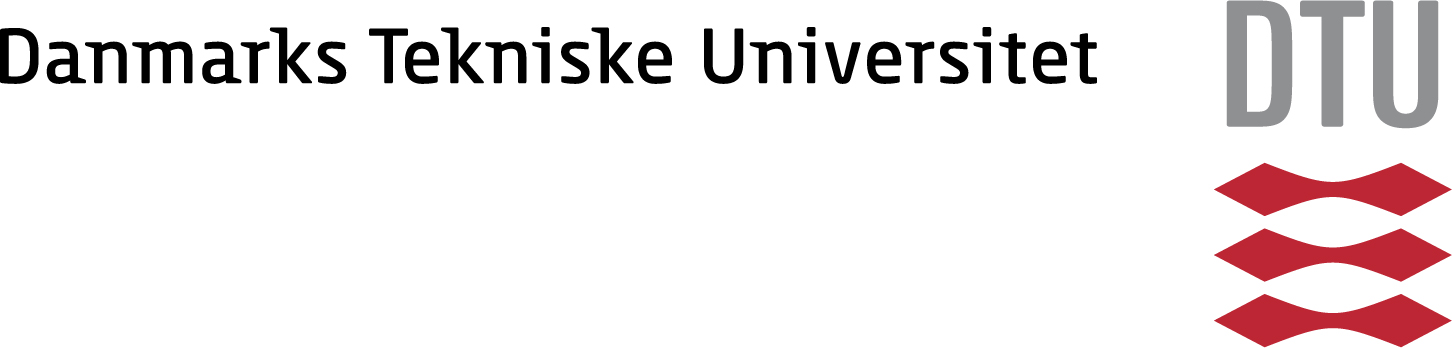 Combine Technology and people
Dare technology
Invite new players
Learning everywhere
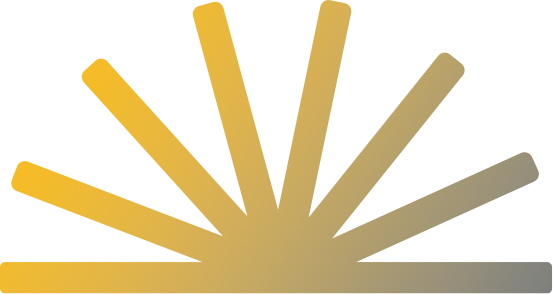 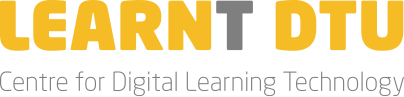 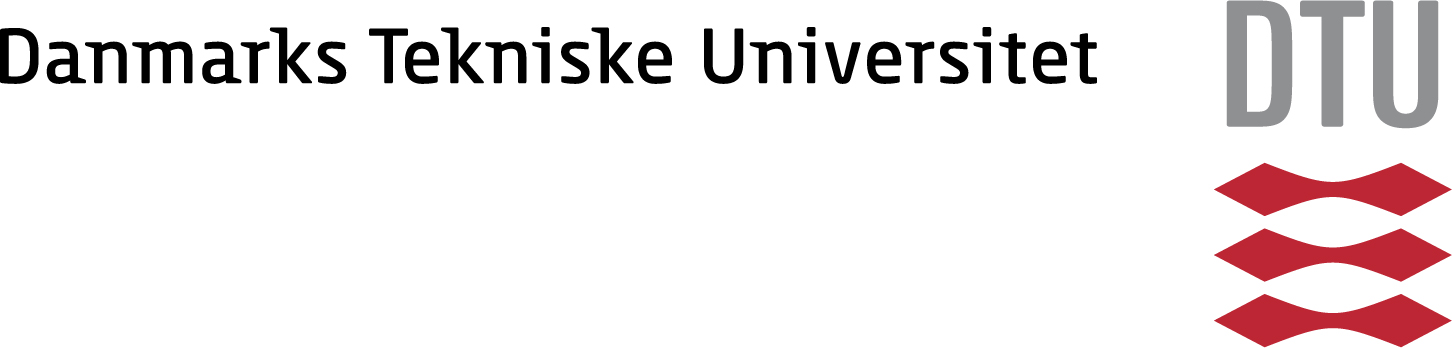 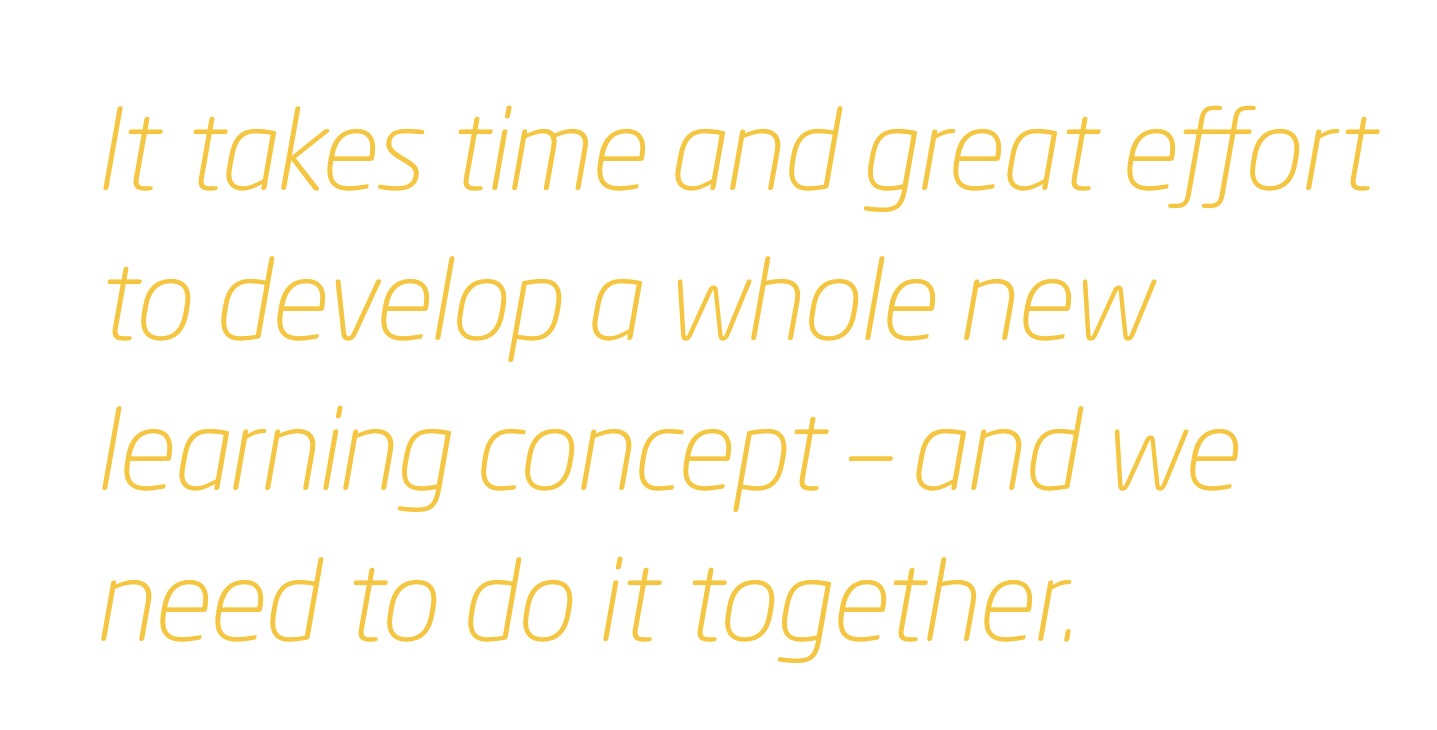 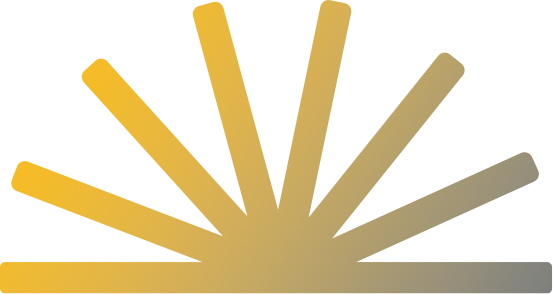 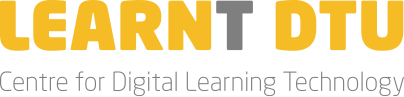